Thứ ba ngày 02 tháng 02 năm 2021
TOÁN
Các số có hai chữ số ( từ 71 đến 99 )
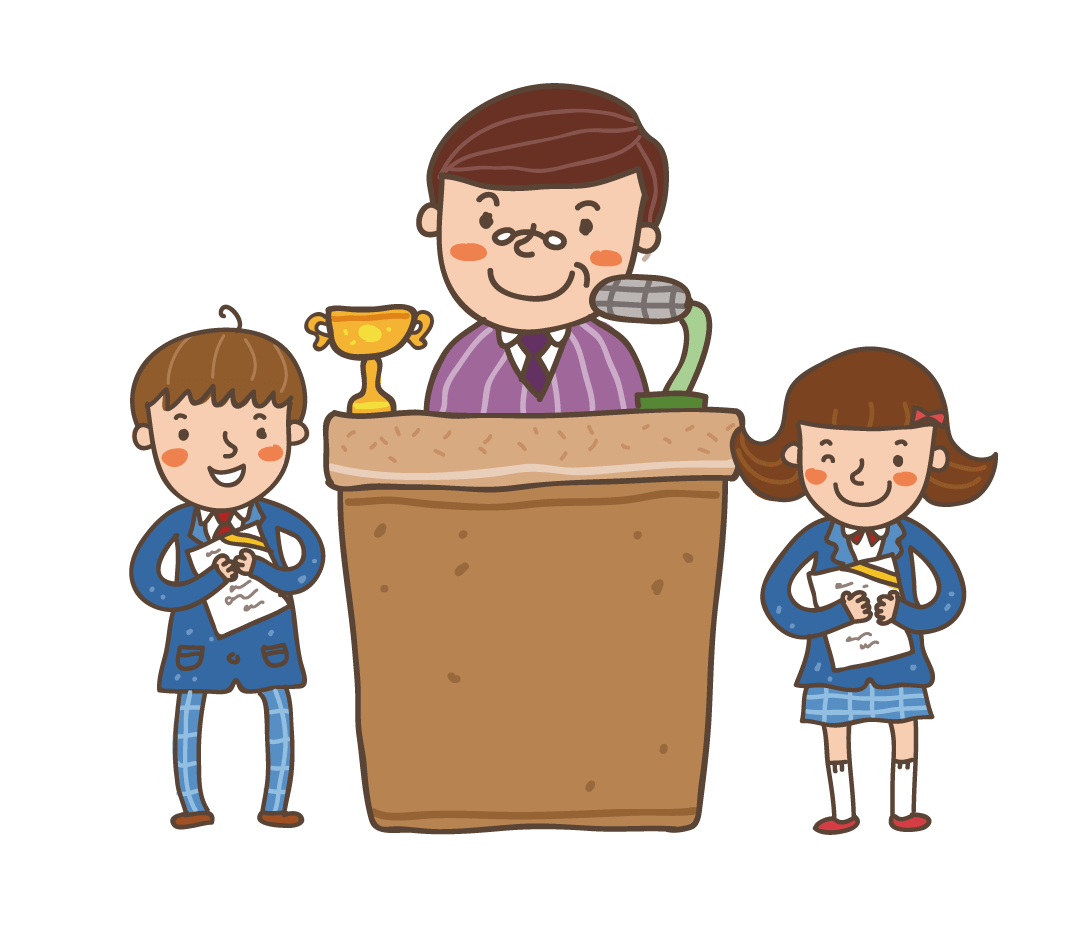 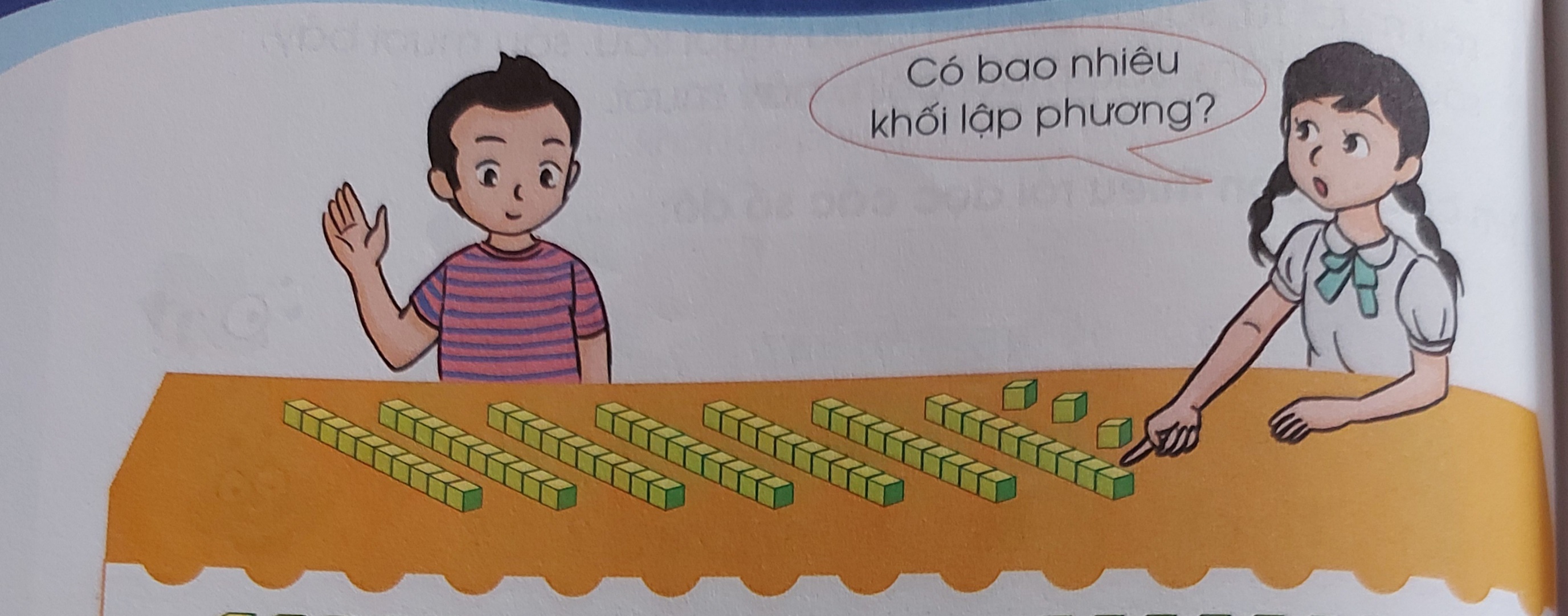 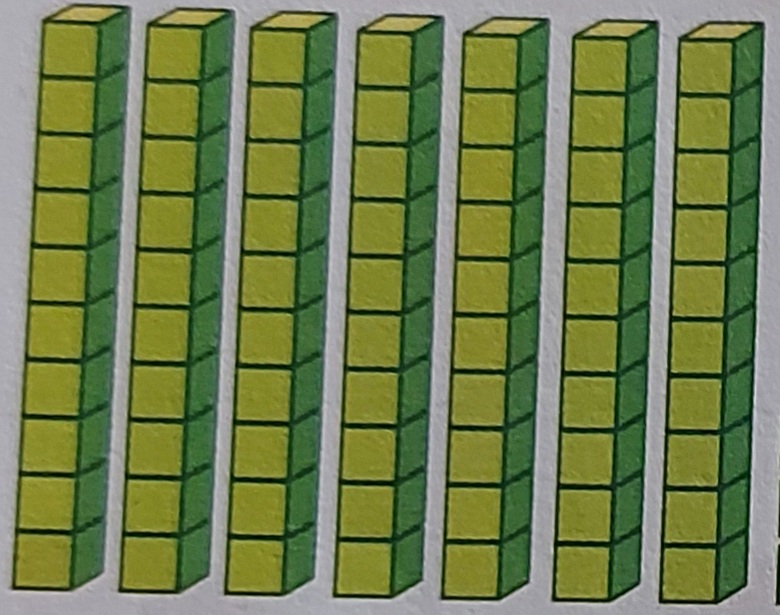 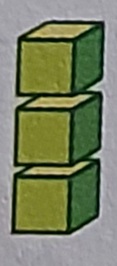 bảy mươi ba
73
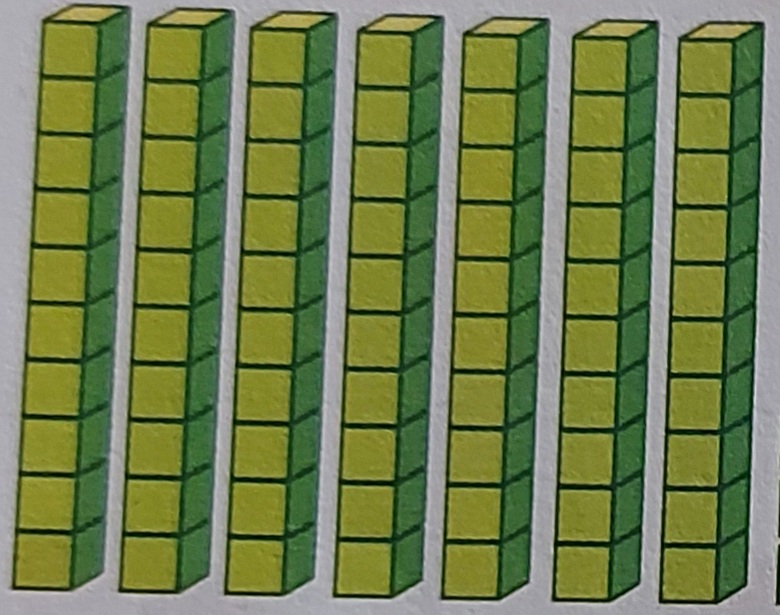 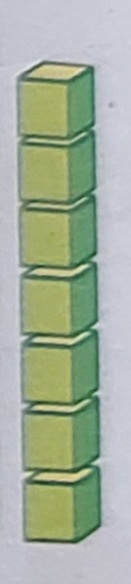 bảy mươi bảy
77
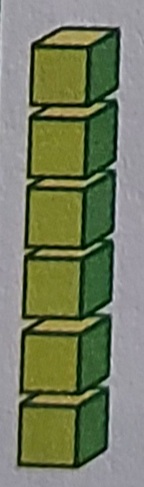 tám mươi sáu
86
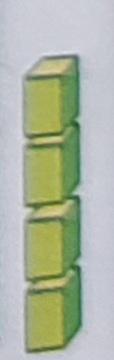 chín mươi tư
94
Viết số thích hợp vào chỗ chấm
1
76
70
a)
Bảy mươi:…………
Bảy mươi mốt: ……
Bảy mươi hai:……..
Bảy mươi ba:……...
Bảy mươi tư:………
Bảy mươi lăm:…….
Bảy mươi sáu:…….
Bảy mươi bảy: ……
Bảy mươi tám:……
Bảy mươi chín:……
Tám mươi: ………..
77
71
72
78
79
73
74
80
75
Viết số thích hợp vào chỗ chấm
1
86
80
b)
Tám mươi:…………
Tám mươi mốt: ……
Tám mươi hai:……..
Tám mươi ba:……...
Tám mươi tư:………
Tám mươi lăm:…….
Tám mươi sáu:…….
Tám mươi bảy: ……
Tám mươi tám:……
Tám mươi chín:……
Chín mươi: ………..
87
81
82
88
89
83
84
90
85
Viết số thích hợp vào chỗ chấm
1
90
95
c)
Chín mươi:…………
Chín mươi mốt: ……
Chín mươi hai:……..
Chín mươi ba:……...
Chín mươi tư:………
Chín mươi lăm:…….
Chín mươi sáu: ……
Chín mươi bảy:……
Chín mươi tám:……
Chín mươi chín: …
96
91
92
97
98
93
94
99
Viết các số còn thiếu vào ô trống rồi đọc các số đó
2
77
79
76
78
74
73
75
70
71
72
88
85
83
86
87
89
84
80
82
81
97
95
98
93
94
91
99
96
92
90
Viết số thích hợp vào chỗ chấm:
3
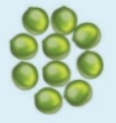 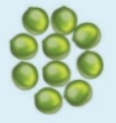 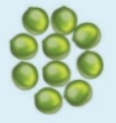 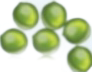 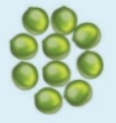 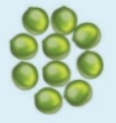 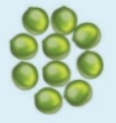 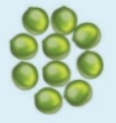 76
Có tất cả ….. quả chanh
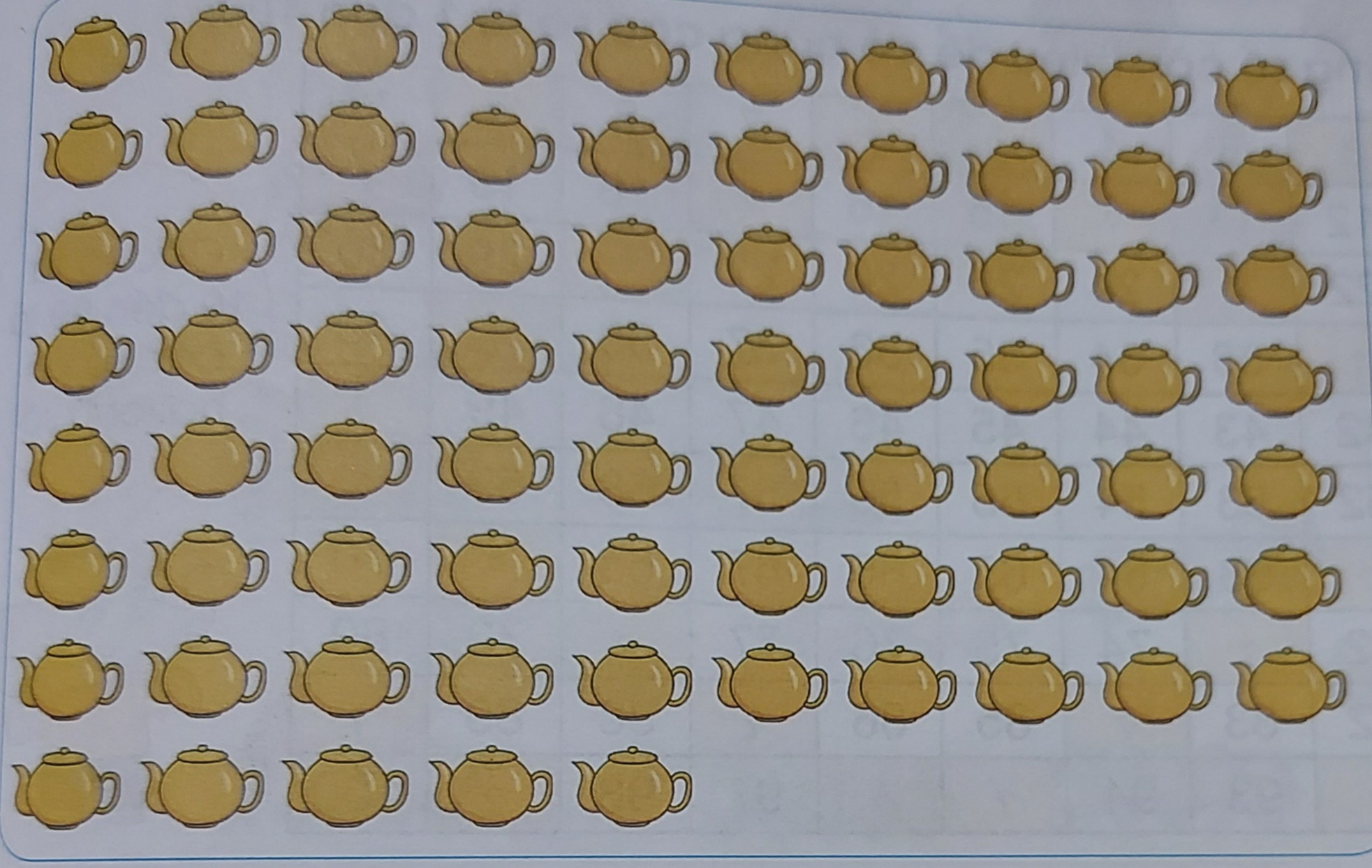 b)
75
Có tất cả ….. chiếc ấm
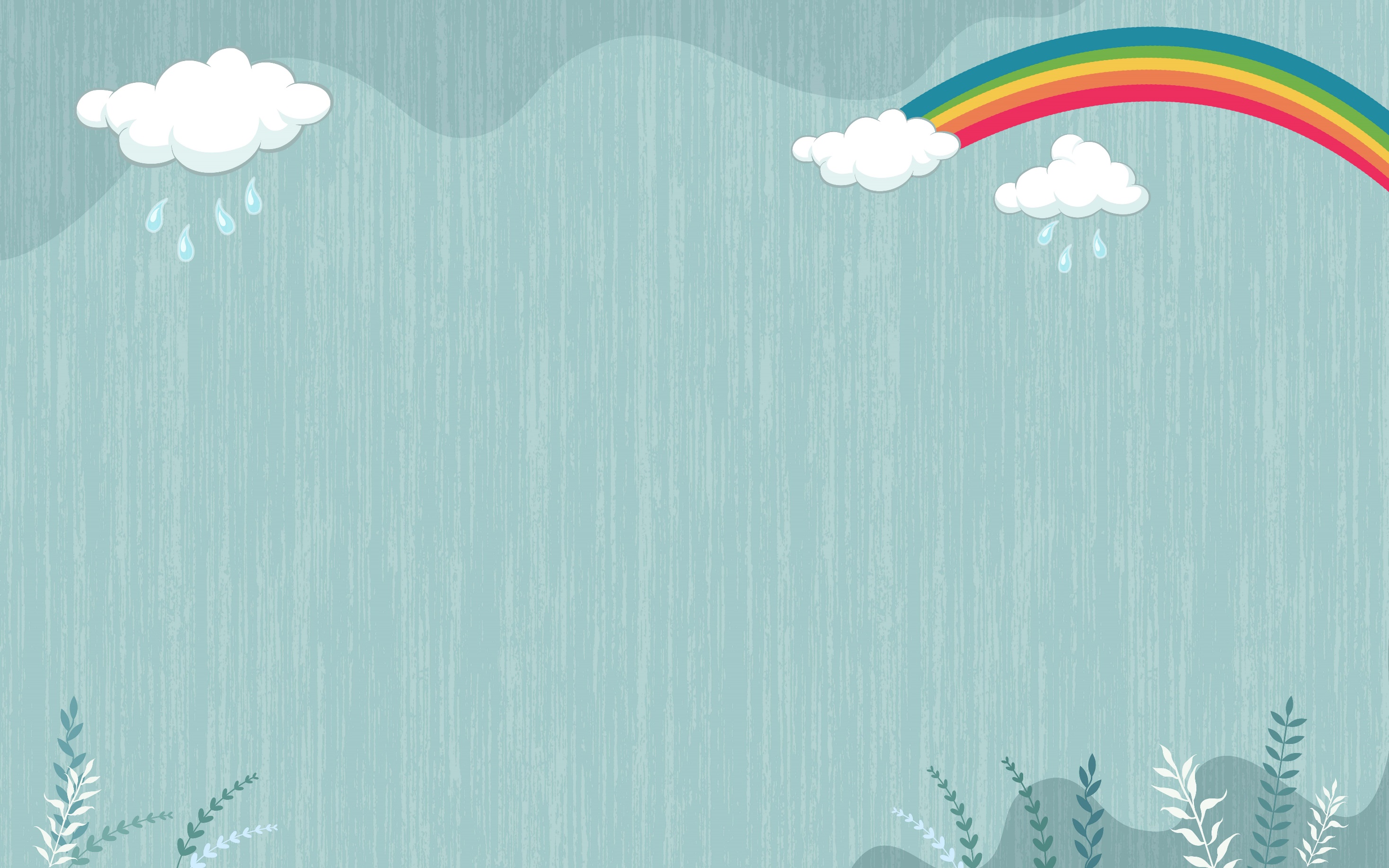 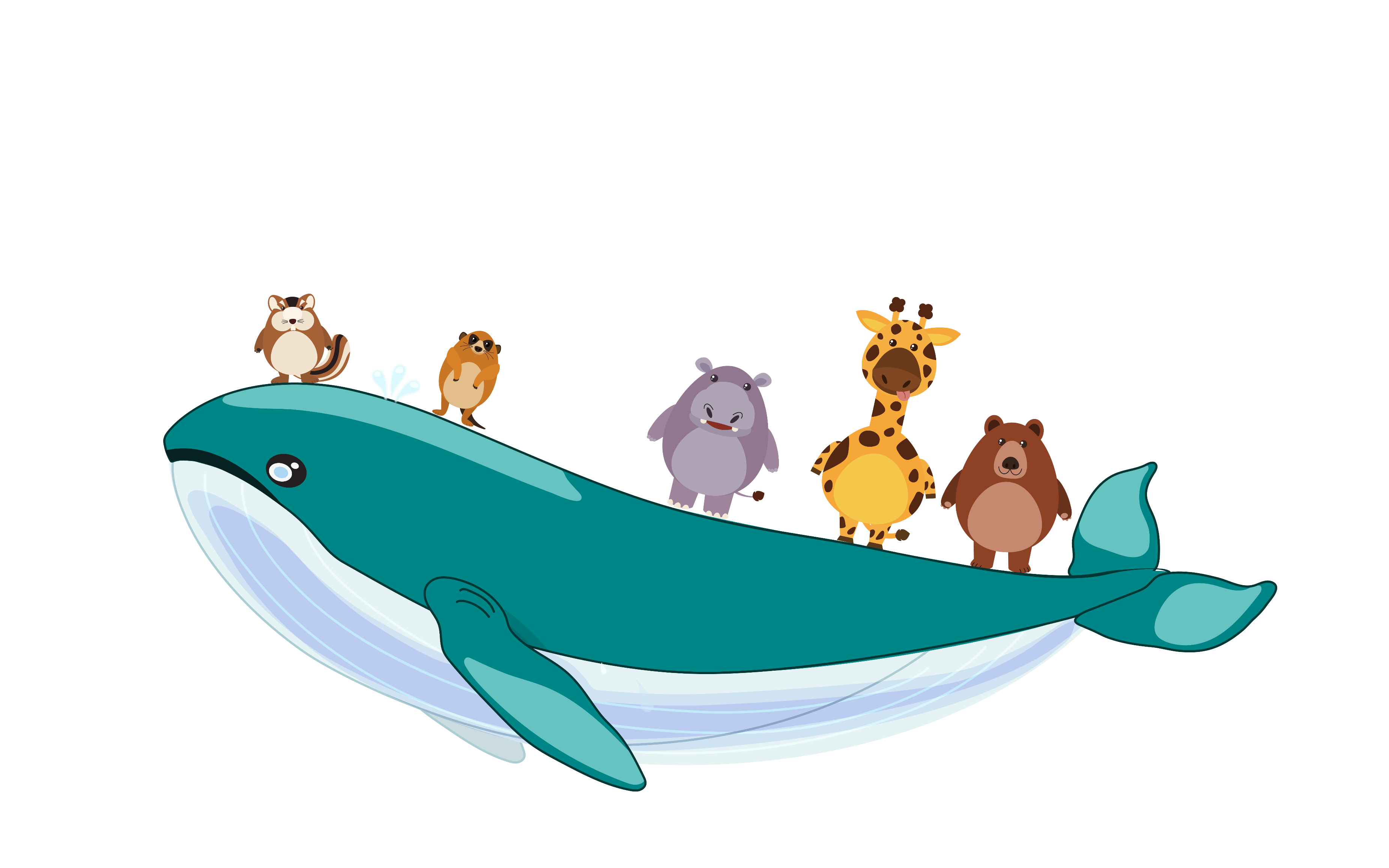 HẸN GẶP LẠI